HR's New Horizon: Transforming HR to Enable Results
Insights from Dave Aldrich's Keynote Speech
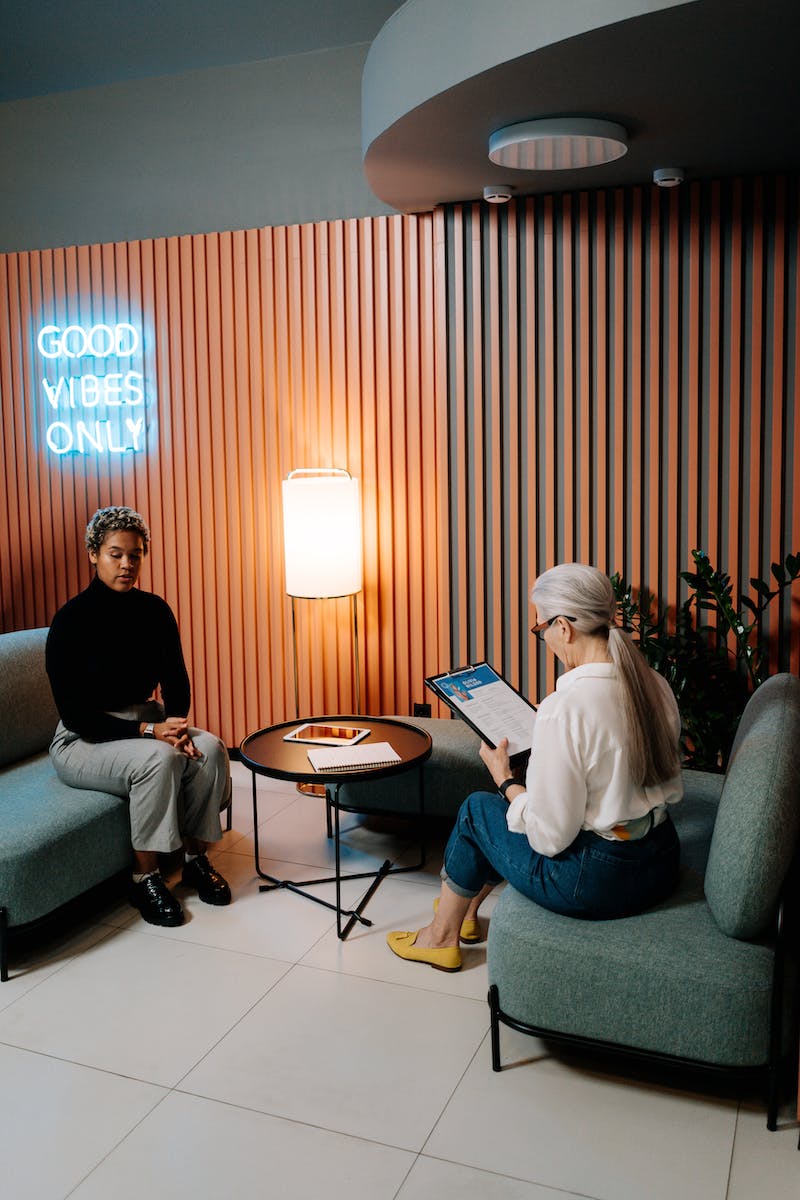 Introduction
• Dave Aldrich, Professor at the Ross School of Business and Partner at the RBL Group
• Theme: HR's New Horizon – Sustained human capability
• Focus: How to get results from HR transformation and ensure lasting impact
• Beneficiaries: Investors, customers, boards, senior executives, business leaders, and employees
Photo by Pexels
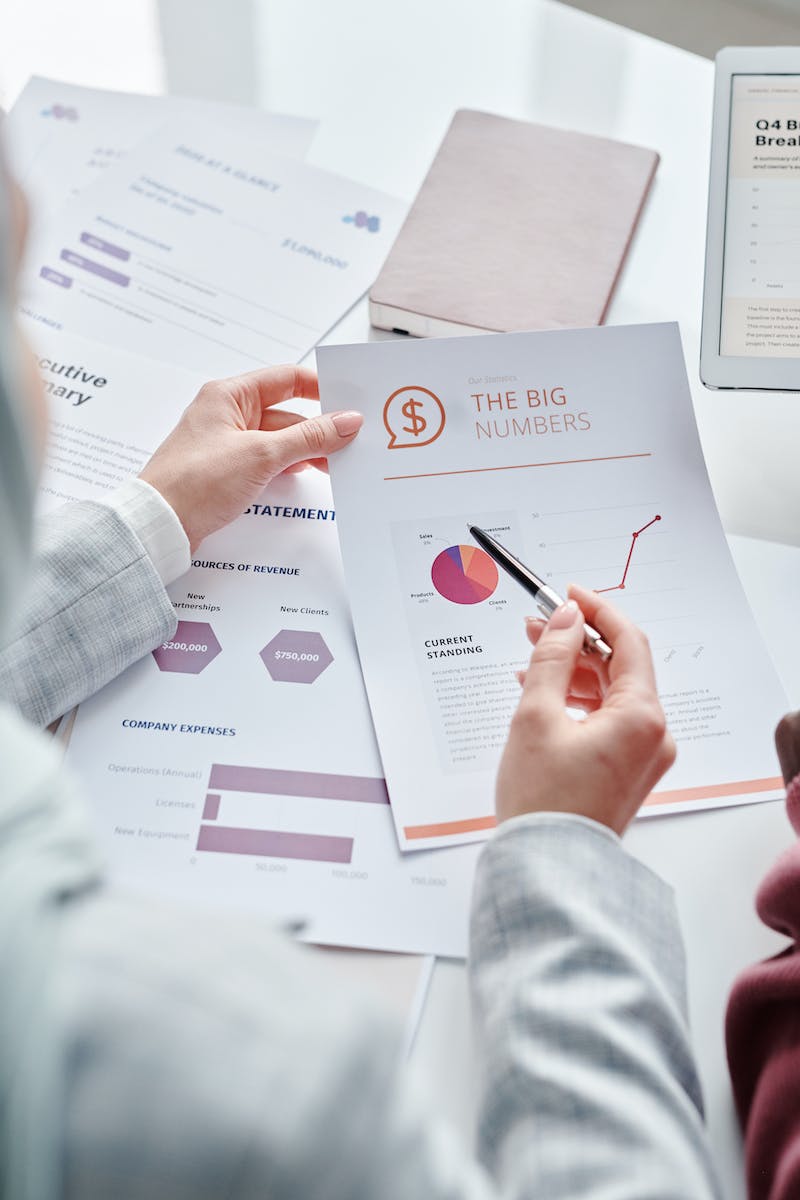 Results to Achieve
• Investor results: Increase market value and manage risk
• Customer results: Exceptional service and better experiences
• Board results: CEO succession and overview of results
• Senior executive results: Revitalization and driving change
• Business leader results: Delivering goals and outcomes
• Employee results: Delighted and engaged workforce
Photo by Pexels
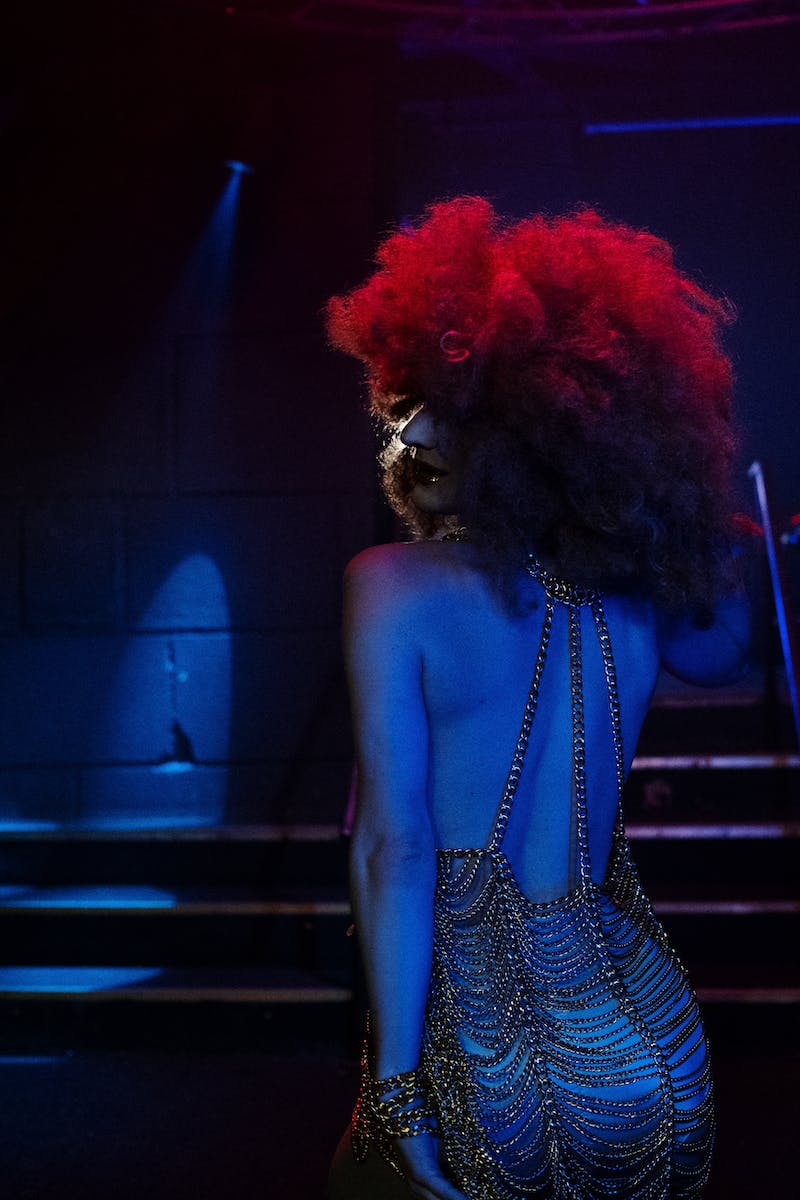 Transformational Logic
• HR as Administrative Utility: Efficient delivery of HR services
• Linking HR to Strategy: Connecting HR practices to business outcomes
• Value Creation: Delivering outcomes for investors, customers, and communities
• The Human Capability Framework: Talent, organization, leadership, and HR
Photo by Pexels
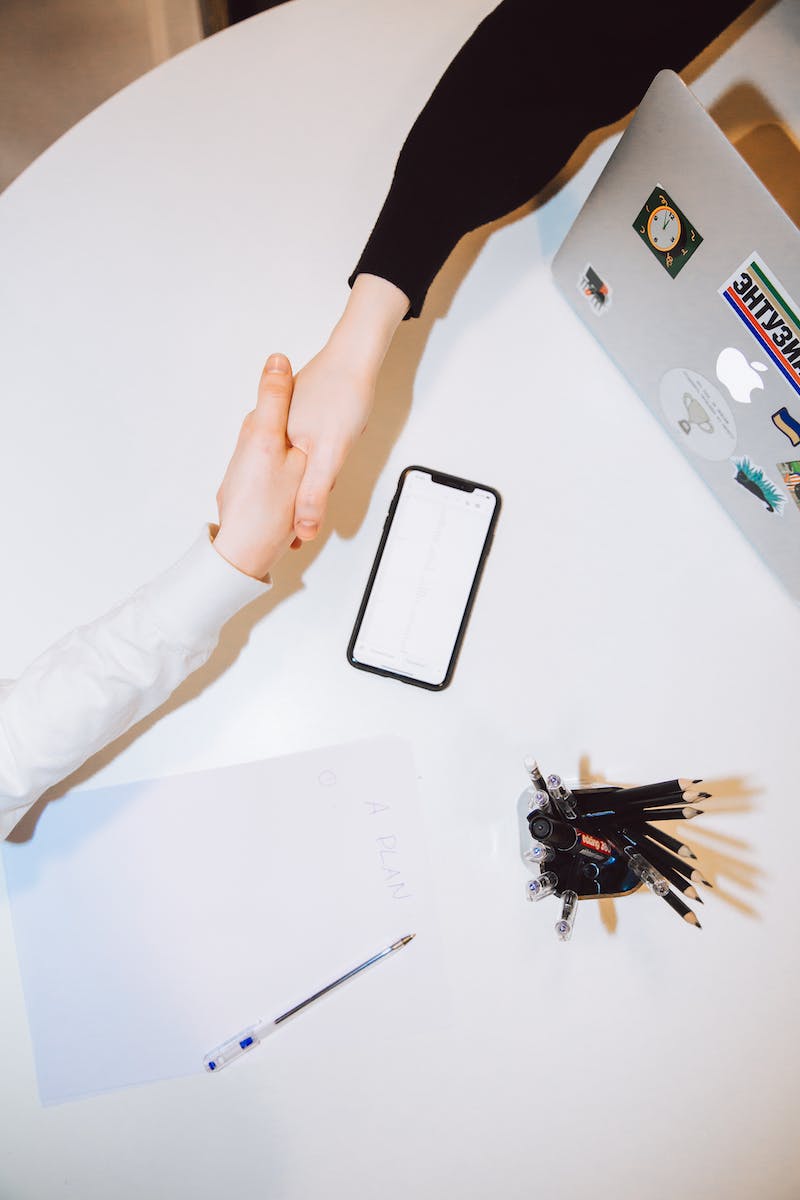 Key Learnings from HR Congress
• Diversity, Equity, and Inclusion
• Technology Transformational Leadership
• Remote Work and Hybrid Work
• Employee Well-being and Resignation
• Leadership Coaching and Next Generation Employees
Photo by Pexels
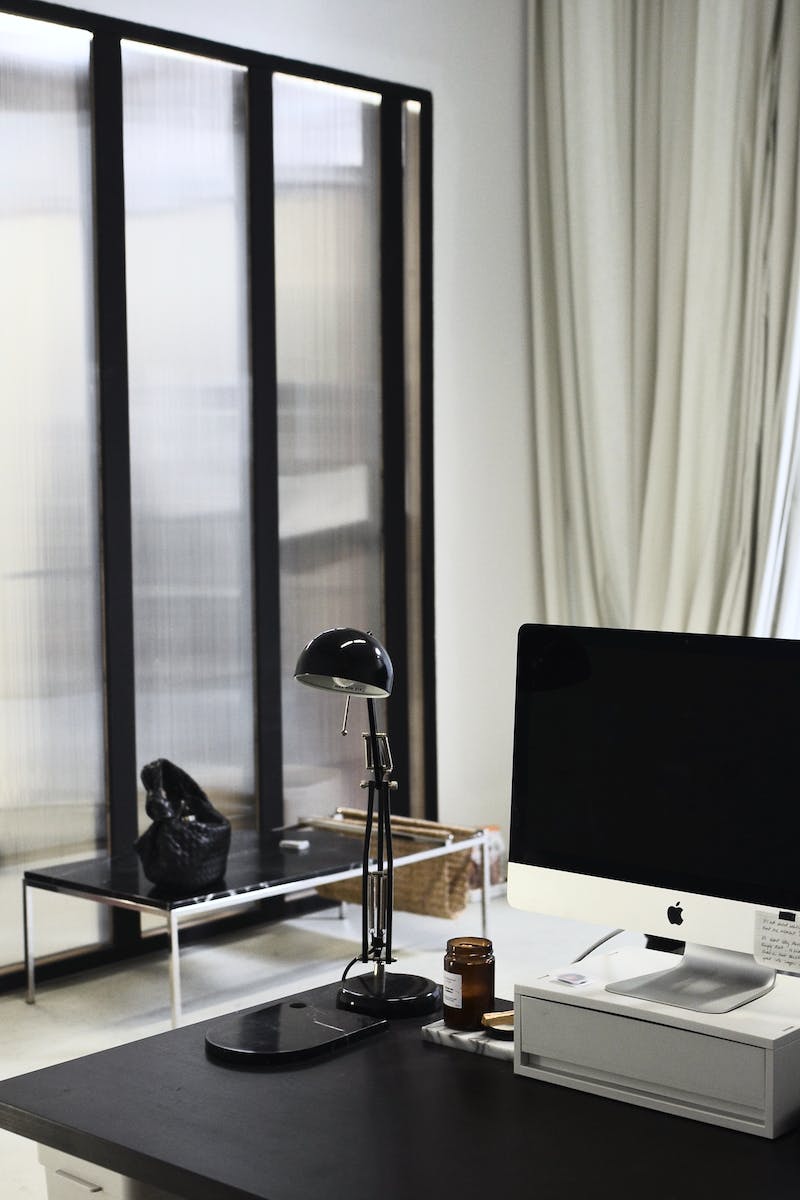 Organizing the Learnings
• Talent: Talent acquisition, employee performance, diversity
• Organization: Agile organization, hybrid work, culture
• Leadership: Transformational leadership, leadership coaching
• HR: Reputation, customer focus, HR mission
Photo by Pexels
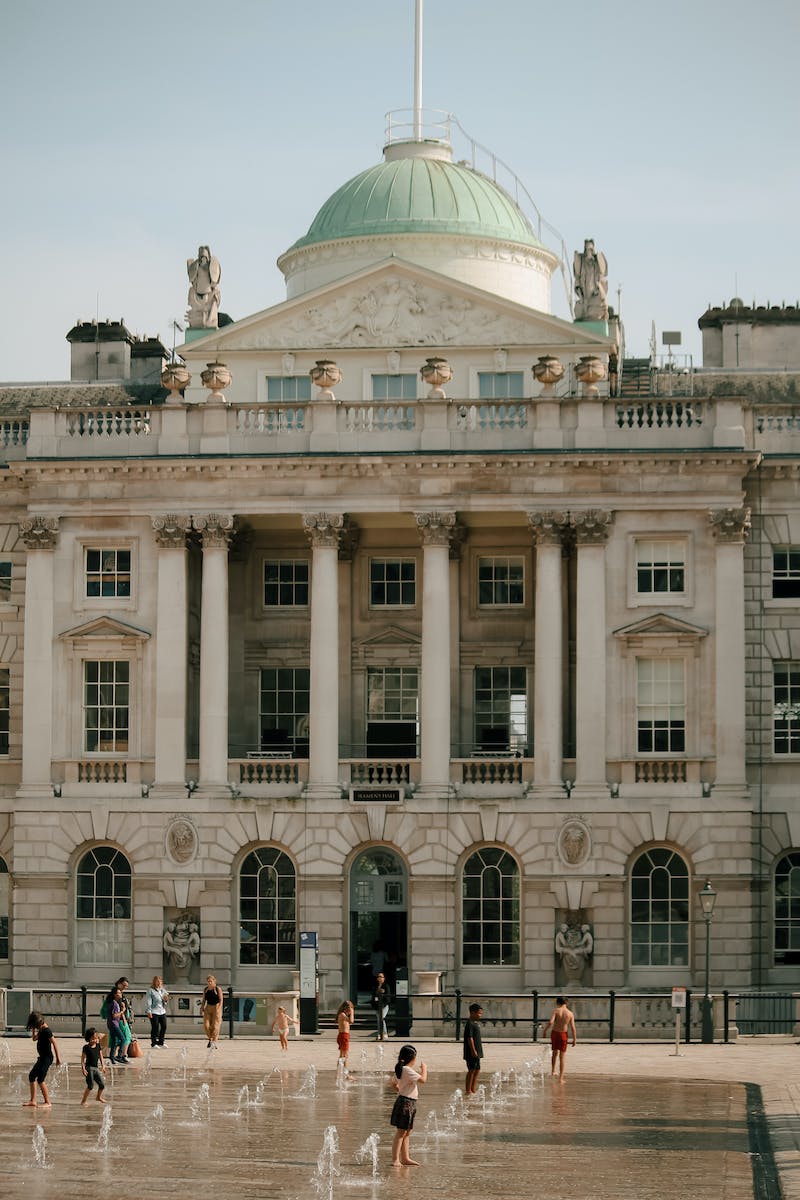 Building Human Capability
• Talent: Talent acquisition, employee development, diversity
• Organization: Agile organization, culture, customer centricity
• Leadership: Leadership brand, leadership development, reputation
• HR: HR reputation, customer focus, HR relationships
Photo by Pexels
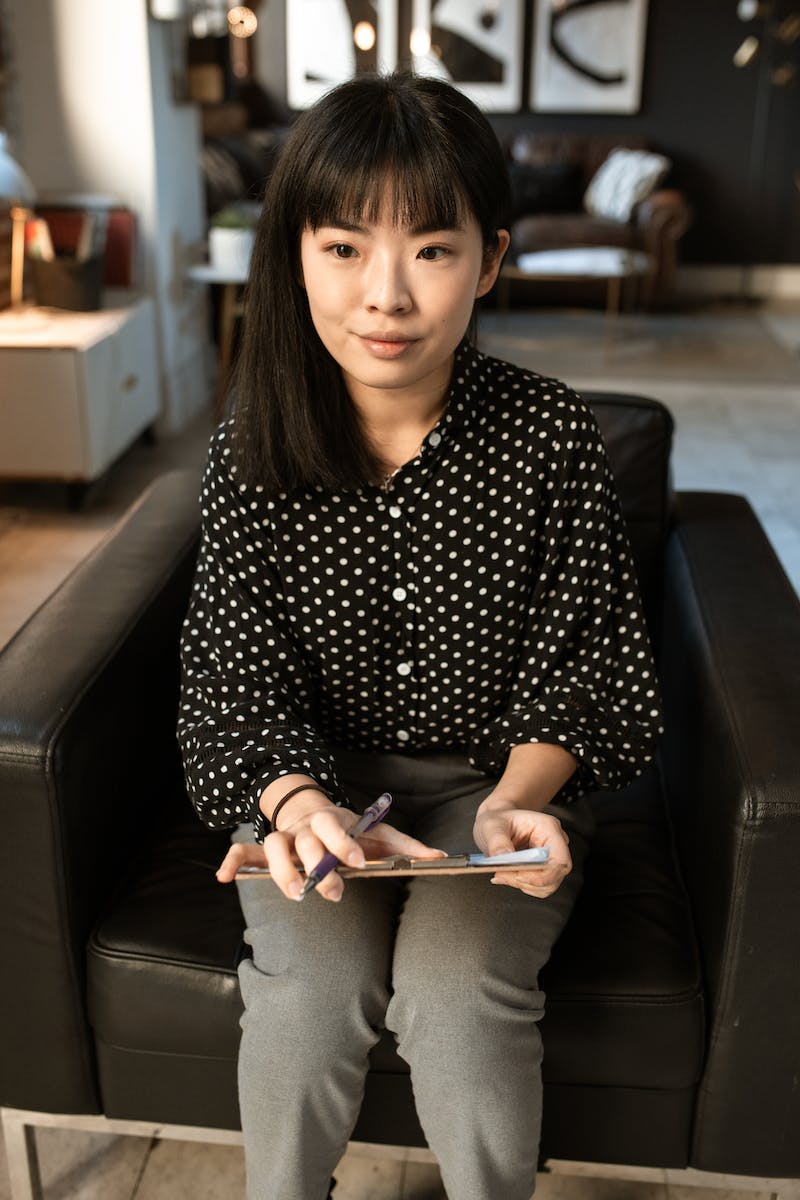 Building HR Competencies
• Competencies: Credible activist, change agent, business partner
• Human Resources: Information systems, HR apps, employee experience
• Digital Transformation: Leveraging technology for HR impact
• Connecting People: Managing by checking in, fostering collaboration
Photo by Pexels
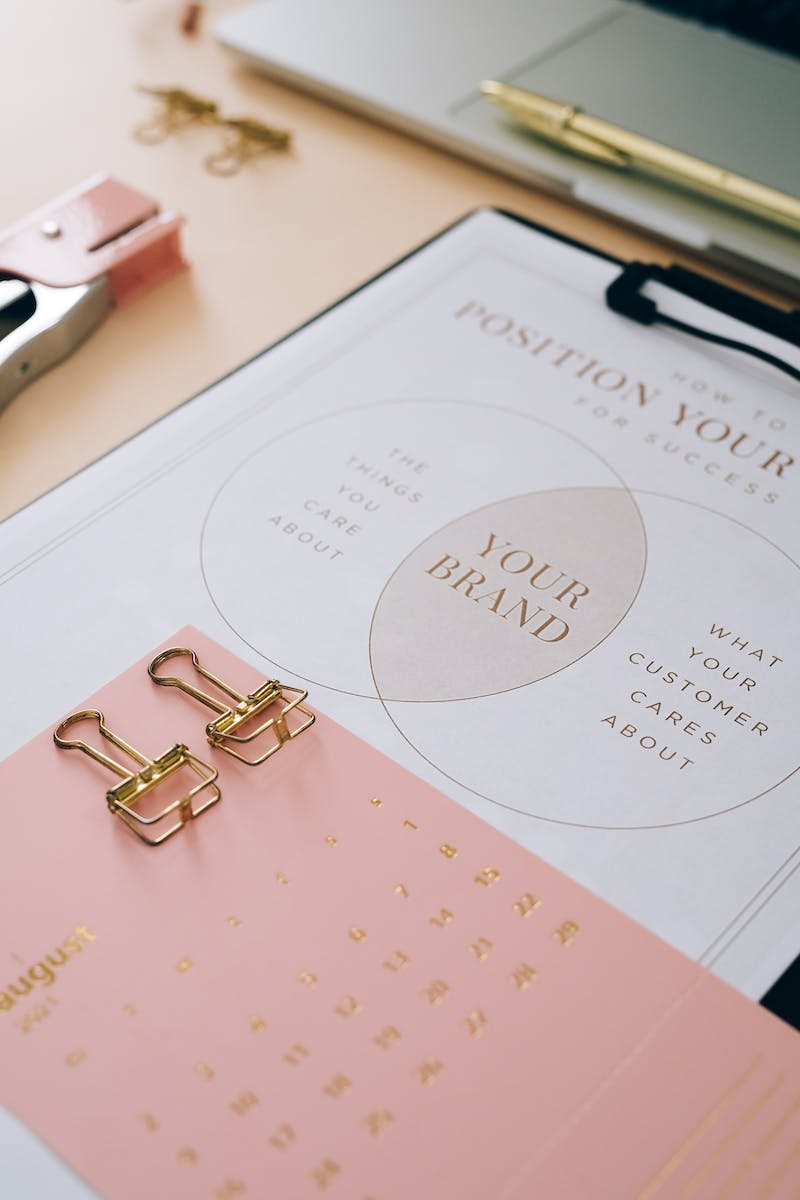 Workforce Planning Shift
• From Workforce to Work Task: Focus on tasks rather than traditional workforce planning
• Technology Impact: Leveraging technology and automation for task completion
• Flexibility and Agility: Adapting to changing skill and role requirements
• Embracing Digital Transformation: Utilizing digital tools for workforce planning
Photo by Pexels